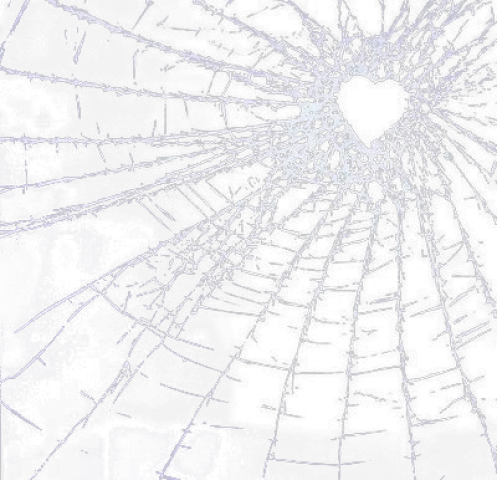 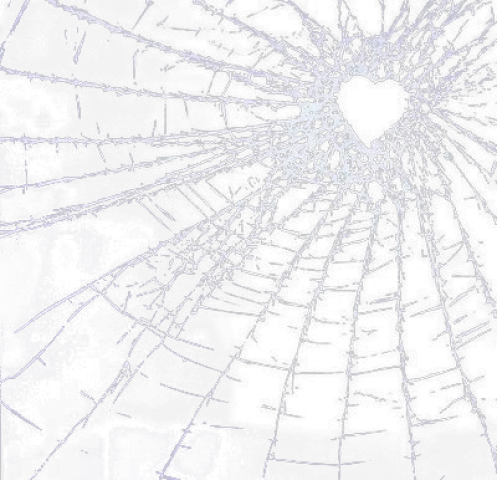 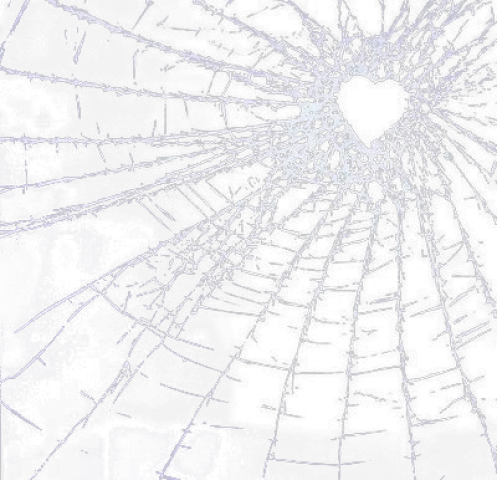 Broken Relationships
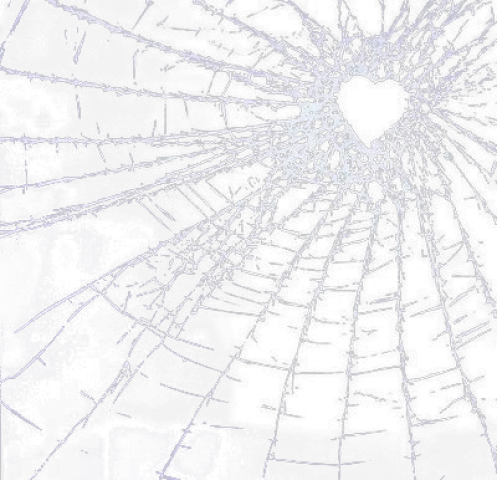 Mending Broken Relationships
1. We Must Want to Mend the Relationship.
Jesus taught before worship can be acceptable “first, be reconciled to your brother” (Matt. 5:23-24).  
We could be lost for failing to turn others from sin  (Ezek. 3:16-21).
Christians are commanded to “restore such a one in a spirit of gentleness” (Gal. 6:1).
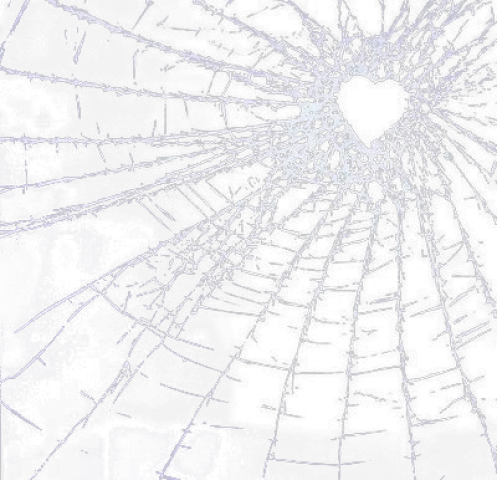 Mending Broken Relationships
2. We Must Do the Hard Work of Communication.
The Tower of Babel shows that good communication is vital to cooperative relationships (Gen. 11:1-9).  
 “An unruly evil, full of deadly poison” (Jas. 3:8).
“Swift to hear, slow to speak, slow to wrath” (Jas. 1:19).
“He who answers a matter before he hears it, it is folly and shame to him” (Prov. 18:13).
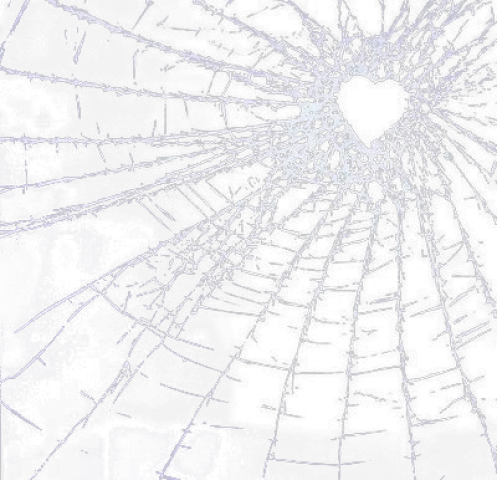 Mending Broken Relationships
2. We Must Do the Hard Work of Communication.
If sin is a factor we must be willing to rebuke sin in others, and correct sin in ourselves (Matt. 7:5).
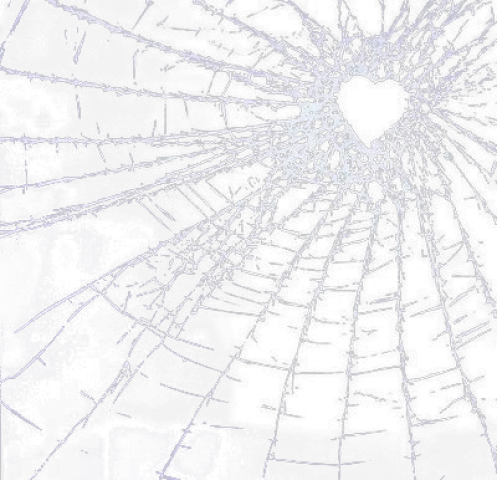 Mending Broken Relationships
3. We Must Refuse to Gossip and Backbite.
Those given over to a “debased mind” are “whisperers” and “backbiters” (Rom. 1:28-30).  
 The godly should “turn away” from those who are “slanderers” (2 Tim. 3:5).
“Revilers” will not inherit the kingdom of God (1 Cor. 6:10).
We may be condemned if we “grumble” against one another (Jas. 5:9).
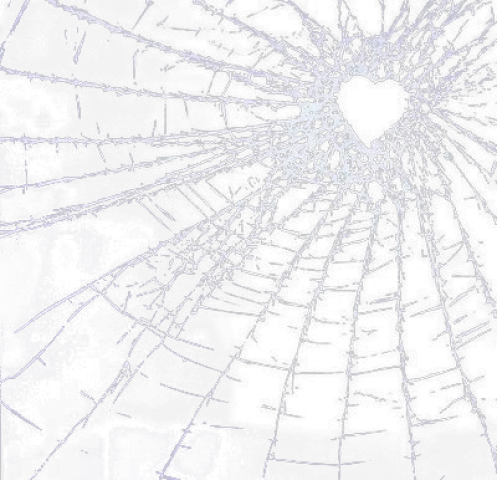 Mending Broken Relationships
3. We Must Refuse to Gossip and Backbite.
“He who repeats a matter separates friends” (Prov. 17:9).  
We must say to ourselves “I am going to stop talking bad about that person to anyone else,” especially if I am unwilling to go and talk to the person about what bothers me (Matt. 18:15-17).
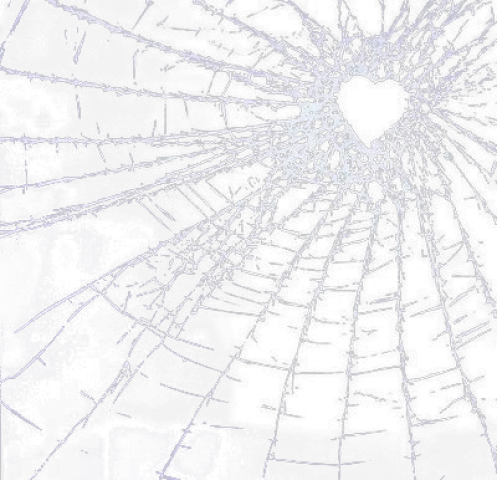 Mending Broken Relationships
4. We Must Stop Assuming the Worst About Others.
Saul came to see treason and betrayal in every one of David’s deeds (1 Sam. 24:1-22).  
Love “thinks no evil” but instead “believes all things” and “hopes all things” (1 Cor. 13:1-7).
“Restore such a one in a spirit of gentleness” (Gal. 6:1).
“Pulling them out of the fire, hating even the garment defiled by the flesh” (Jude 23).
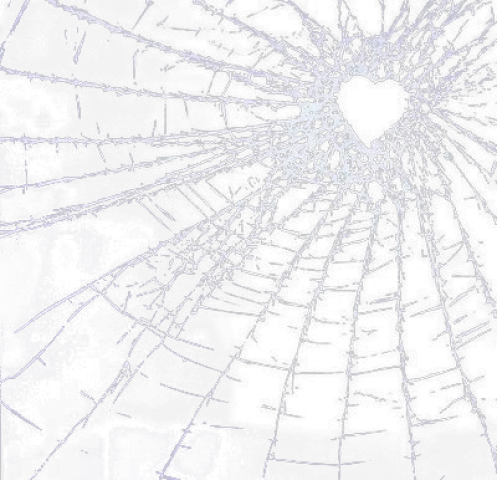 Mending Broken Relationships
5. We Must Work to Reestablish Trust.
“If your brother sins against you, rebuke him; and if he repents, forgive him. And if he sins against you seven times in a day, and seven times in a day returns to you, saying, ‘I repent,’ you shall forgive him” (Luke 17:3-4).
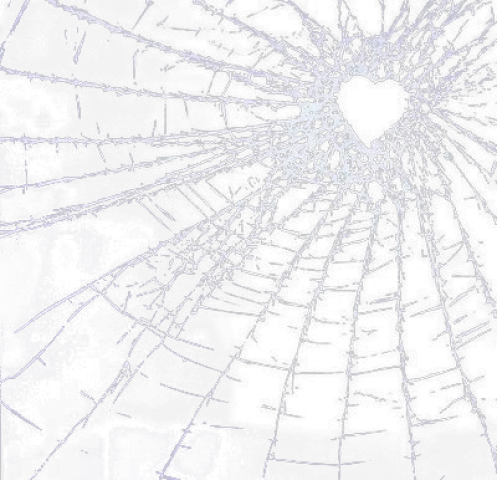 Mending Broken Relationships
6. We Must Keep Up Regular Maintenance.
 The church in Ephesus who had left their “first love” was charged to “repent and do the first works” (Rev. 2:4-5).  
“I will allure her, will bring her into the wilderness, and speak comfort to her” (Hos. 2:14).
“Let each of you look out not only for his own interests, but also for the interests of others” (Phil. 2:4).
“Rejoice with those who rejoice, weep with those who weep” (Rom. 12:15).
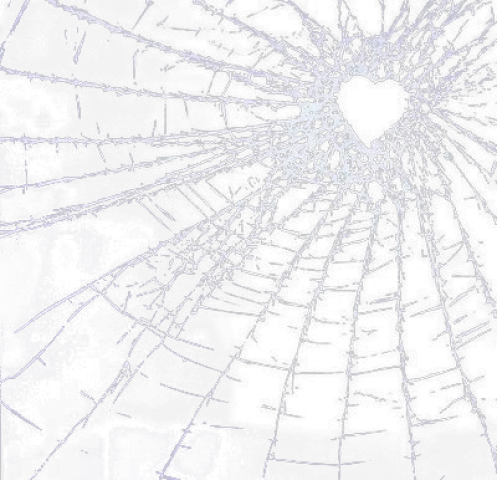 Mending Broken Relationships
The ultimate example of mending a broken relationship.  
“While we were still sinners Christ died for us” (Rom. 5:8).
“If when we were enemies we were reconciled to God through the death of His Son, much more, having been reconciled, we shall be saved by His life” (Rom. 5:8, 10).
Will We Follow God’s Example, or Not?